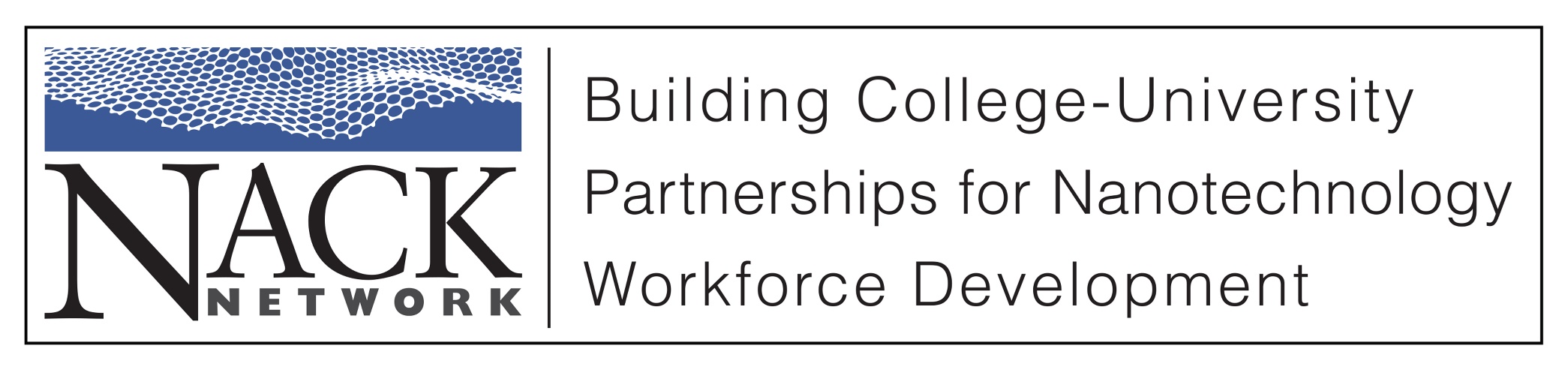 Understanding Variation and Statistical Process Control: 
Variation and Process Capability Calculations
Outline
Variation and It’s Relationship to Quality
The Normal Distribution as a Model for  Describing Variation
Comparing Variation to Specifications
Relationship between Cp and Cpk
Calculation of Cpk and Ppk
New Face of Quality – Low Variation
Quality = possessing one or more functional  characteristics that improve the performance of a  product or service.	i3	vs i5 has lower # of cores, low  cache memory and no Turbo Boost for speed.
Michael Close	is developing an addition process to adjust each  batch of	incoming raw material to the same acetate content before  being released into production.		--	I don’t care where they set it, I  just wish it would stay the	same!	--


Carbon Nanotubes are a true example of nanotechnology, embodying a unique  combination of electrical, thermal, and structural properties.	Helix’s state-of-the-  art chemical vapor deposition (CVD) process enables the production of  nanotubes with controlled Diameter	(1.2 ~ 1.5 nm diameter ) which is critical to  those physical properties.
Data from the Process Provides Variation Insight
Since the physical properties of carbon  nanotubes are a function of it’s volume
/ surface area ratio, the diameter of the  nanotubes is a key quality  characteristic.
A Histogram Outlines the Diameter Distribution
Histogram of Diameter
25
20
15
Frequency
10
5
0
1.44
Diameter
1.20
1.28
1.36
1.52
1.60
A Normal Distribution defines the Diameter Variation
Histogram of Diameter
25
Mean	1.393
StDev 0.05673
N	60
20
15
Frequency
10
5
0
1.44
Diameter
1.20
1.28
1.36
1.52
1.60
Data Assumed as a Sample of a Normal Population
Mean = 1.393 mm
Std Deviation = .0567 mm
Probability of a nanotube  diameter of 1.36 or less  is about 18%.

Assuming a normal population distribution allows  calculation of probabilities of interest.
Assuming a Normal Distribution Establishes Limits
99.7% of the data will fall between + / - 3 sigma  95.5% of the data will fall between + / - 2 sigma  68.3% of the data will fall between + / - 1 sigma
- 2*Sigma	- Sigma	Mean	+ Sigma	+ 2*Sigma
+ 3*Sigma
- 3*Sigma
7

6

5

4

3

2

1
Probability
0
1.2
1.4
Diameter
1.3
1.5
1.6
Cp to Measure Process Capability
Is my process capable of meeting my customers specs?

Cp	=	(Upper Spec – Lower Spec)  6 * Standard Deviation
Lower Specification
Mean
Upper Specification
Mean=1.393  StDev=0.05673
7
6

5

4

3

2

1

0
Probability
1.4
Diameter
1.0
1.1
1.2
1.3
1.5
1.6
1.7
1.8
Cp to Measure Process Capability
Uncapable Process - Cp = .70
Mean
Upper Specification
Lower Specification
Mean=1.393  StDev=0.05673
5.0

2.5
Probability
0.0
1.4
Diameter
1.0
1.1
1.2
1.3
1.5
1.6
1.7
1.8
Just Capable Process - Cp = 1.0
Mean	Upper Specification
Lower Specification
Mean=1.393  StDev=0.05673
5.0

2.5
Probability
0.0
1.4
Diameter
1.0
1.1
1.2
1.3
1.5
1.6
1.7
1.8
Very Capable Process - Cp = 1.5
Mean
Lower Spec
Upper Spec
Mean=1.393  StDev=0.05673
5.0

2.5
Probability
0.0
1.4
Diameter
1.0
1.1
1.2
1.3
1.5
1.6
1.7
1.8
Cp to Measure Process Capability
Is my process capable of meeting my customers specs?

Cp	=	(Upper Spec – Lower Spec)  6 * Standard Deviation
Mean	Lower Specification
Upper Specification
Mean=1.393  StDev=0.05673
7
6

5

4

3

2

1

0
Probability
1.5	1.6
Diameter
1.0
1.1
1.2
1.3
1.4
1.7
1.8
1.9
2.0
2.1
Process Capability
Cpk	=	min [ (Upper Spec – Avg)	or	(Avg - Lower Spec) ]
3 * Standard Deviation
Lower Specification
Mean
Upper Specification
Mean=1.393  StDev=0.05673
7
6

5

4

3

2

1

0
Probability
Target
1.3
1.4
Diameter
1.0
1.1
1.2
1.5
1.6
1.7
1.8
Process Capability Calculations
Cp	=	(Upper Spec – Lower Spec)
Process Variation
Cpk	=	min [ (Upper Spec – Avg)	or	(Avg - Lower Spec) ]
Half the Process Variation
Mean=1.393  StDev=0.05673
Spec Range =	1.2	-	1.5	nm
Cp =	(1.5 – 1.2 ) / (6 x .0567) =	.88

Cpk = (1.5 – 1.393 ) / (3 x .0567)	=	.63
Process Capability
(Short-term and Long-term)
1
2
3
4
5
6
7
8
9
10
11
12
13
14
15
16
17
18
19
20
Std Dev  Overall
Std Dev  Long-term
Std Dev Short-term =  Std Dev Pooled =  Std Dev (within) =
S1
S2
[(S1**2 + S2**2 + S3**2 + S4**2) / 4 ]
.5
S3
Ppk & Pp are Cpk & Cp  with Std Dev = Std Dev  Overall
S4
Data for Long-term Process Capability
Since the physical properties of carbon  nanotubes are a function of it’s volume
/ surface area ratio, the diameter of the  nanotubes is a key quality  characteristic.
Calculate the Process Capability
Calculating long-term / short-term process capability requires;
Upper and/ or lower specifications.
Confirmation that the process is in control.
Confirmation that the process data is normally distributed.
Process data representing long-term & short-term variation.
Process Capability Sixpack Report for Diameter
Capability Histogram
USL
Xbar Chart
 	1
LSL
UCL=1.4606
Overall
 	  Within
1.45
Sample Mean
Specifications  LSL 1.2
USL   1.5
_  X=1.4042
1.40
6
1.35
LCL=1.3477
5
1
1
6
11
16
21	26
31
36
41
46
1.20 1.26 1.32 1.38 1.44 1.50 1.56
R Chart
Normal Prob Plot
AD: 0.959, P: 0.015
1
UCL=0.2071
0.2
Sample Range
_  R=0.0979
0.1
2
0.0
LCL=0
1
6
11
16	21	26	31

Last 25 Subgroups
36
41
46
1.3
1.4
1.5
1.6
Capability Plot
Within  StDev 0.04339
Cp	1.15
Cpk	0.74
PPM 13596.62
Overall  StDev 0.04736
Pp	1.06
Ppk	0.67
Cpm *
PPM 21504.56
1.5
Values
1.4
1.3
25
30
35
40
45
Sample
Interpretation of Capability Output
Process Capability Report for Diameter
LSL	USL
Process Data
LSL	1.2
Target	*
USL	1.5
Sample Mean 1.40416
Sample N	240
StDev(Overall)    0.0473588
StDev(Within)    0.0433924
Overall
 	  Within
Overall Capability  Pp	1.06
Ppk    0.67
Potential (Within) Capability
Cp	1.15
Cpk   0.74
Diameter
1.20	1.26	1.32	1.38	1.44	1.50	1.56
Use the Capability Analysis to reach the following conclusions;
Process variation is about equal to the specs ( Pp is about = 1.0).
Process is off center ( Ppk <	Pp ).
Process is fairly in control (Ppk is about = Cpk).
Relationship Between Cpk vs Ppk vs Cp
In  Control
Cpk = Ppk  Cpk = Cp
Cpk < Cp
Out of  Control
Cpk < Cp  Ppk < Cpk
Ppk < Cpk
Process  Centered
Process  Off -Center
Acceptable Cpk Levels
Defect Levels Associated with Cpk Values
Airline Industry -
Safety
Cpk = 2 or more  Cpk = .4 or less
Baggage
Pharmaceutical Industry -  Auto Industry -
Typical Manufacturing -
Cpk = 1.75
Cpk = 1.33
Cpk =	1.00
Nanoscale Manufacturing = ?
Conclusions
Modern nanoscale processes seeking to produce high  Quality products will seek to understand and minimize  the variation in their key Quality characteristics.
Graphical analysis such as the histogram and normal  probability plots allow one to understand and model the  variability in process outputs.
Capability indices such as Cp and Cpk compare the  process variation to the customers specifications. They  are used to determine if the variation is wider than the  specifications, the process is not centered or both.
If process data is collected over a long time period,
Pp and Ppk are used to determine the long-term process  performance capability.